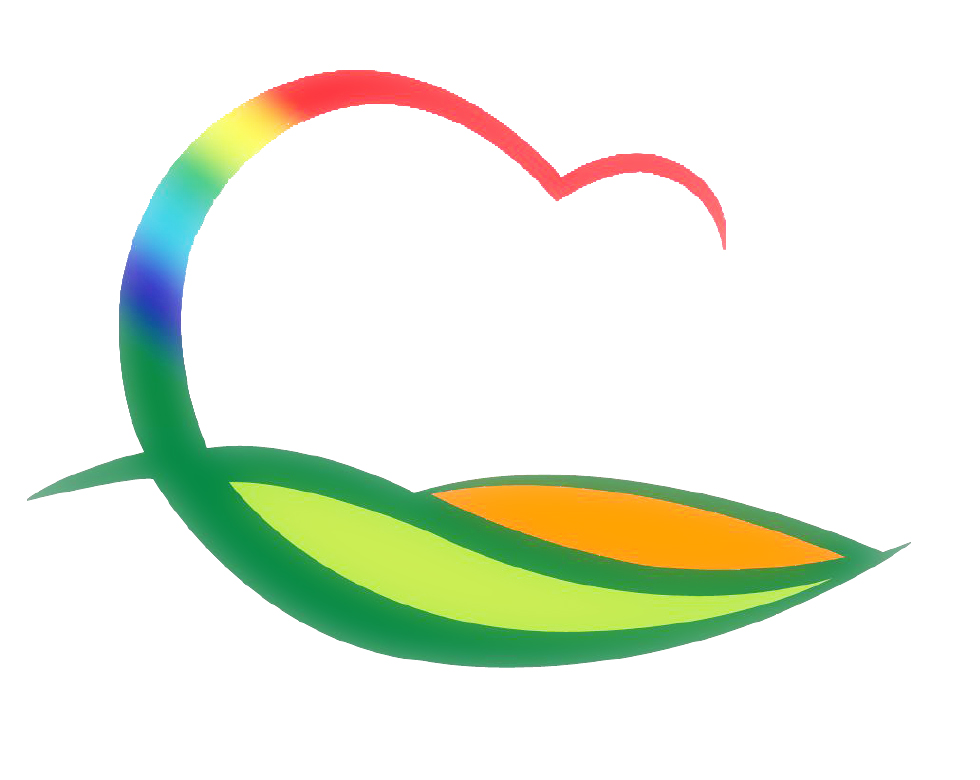 도 시 건 축 과
3-1.  영동읍(설계,매천)군계획도로 재포장공사 집행
9. 16.(수) / 118,430천원 / 설계리 700-1번지 외 2개소
재포장 A=5,044㎡
3-2. 소규모주민숙원사업 추진
9. 14.(월) `~ 9. 18.(금) / 100백만원
가선리(깊은장선) 블록설치공사 외 4건 집행
3-3. 2020년 농어촌 빈집실태조사
9. 15.(화) ~ 9. 18(금) / 조사 및 시스템 입력